Jermyn Borough 	Council Meeting
12/16/21
Meeting Agenda
December 16, 2021
CALL TO ORDER
PLEDGE OF ALLEGIANCE
ROLL CALL
PREVIOUS MEETING MINUTES(11/18/21)
TREASURER REPORT/BILLS PAYABLE
CORRESPONDENCE
PUBLIC COMMENT
PROFESSIONAL REPORTS
COMMITTEE REPORTS
CYBER INSURANCE
MS4 ADVERTISING OF PRP
LSA GRANT RESOLUTION 15-2021
CIVIL SERVICE
2022 BUDGET
FOLLOW UP NEIC/HOUSER
BUILDING ELEVATOR
LOFF SUBDIVISION
INDEPENDENT AUDITOR RESOLUTION 16-2021
TAX MILLAGE RATE RESOLUTION 17-2021
ORG MEETING 1/3/22
SET 2022 MEETING DATES
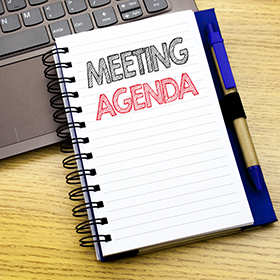 Treasurer’s report
12/16/21
ASSETS
Checking/Savings

Capital Reserve - DPW 				     10,725.40
Capital Reserve - Police 					4,551.82
Crime Watch Fund 						   222.69
General Fund - Community 			     76,305.44
General Fund - FNB 						4,484.45
Holiday Lights Fund 						1,881.14
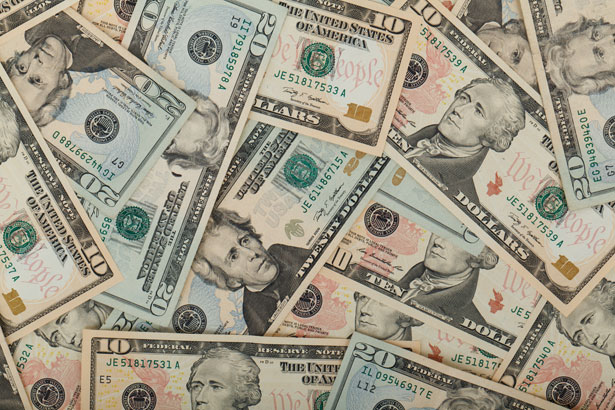 Treasurer’s report
Investment - General Fund 				1,001.58
Investment - Liquid Fuels 				     33,815.77
Investment - Paving Fund 					1,011.94
Investment - Recycling 					5,003.67
Investment - Refuse 						2,600.35
Liquid Fuels - FNB 					     24,850.87
Petty Cash 								   231.00
Recreations Fund 					     16,132.98
Recycling - Community 					8,673.76
Refuse Checking - FNB 				     47,963.80

Total Checking/Savings 				   239,456.66
Treasurer’s report
200000 · Accounts Payable 		27,014.96
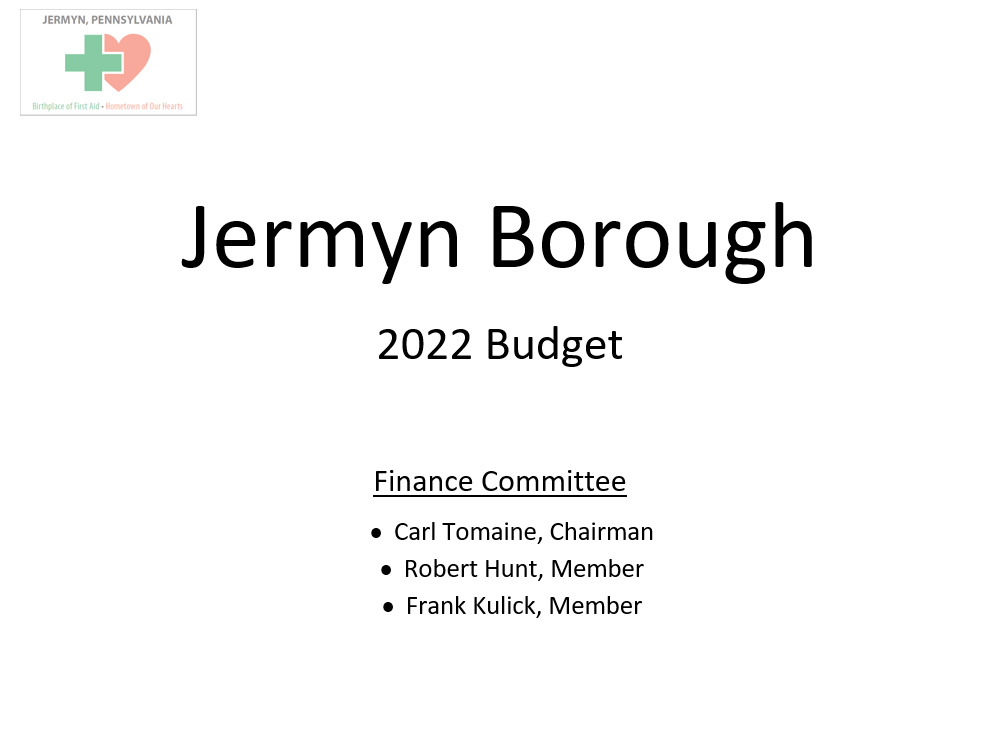 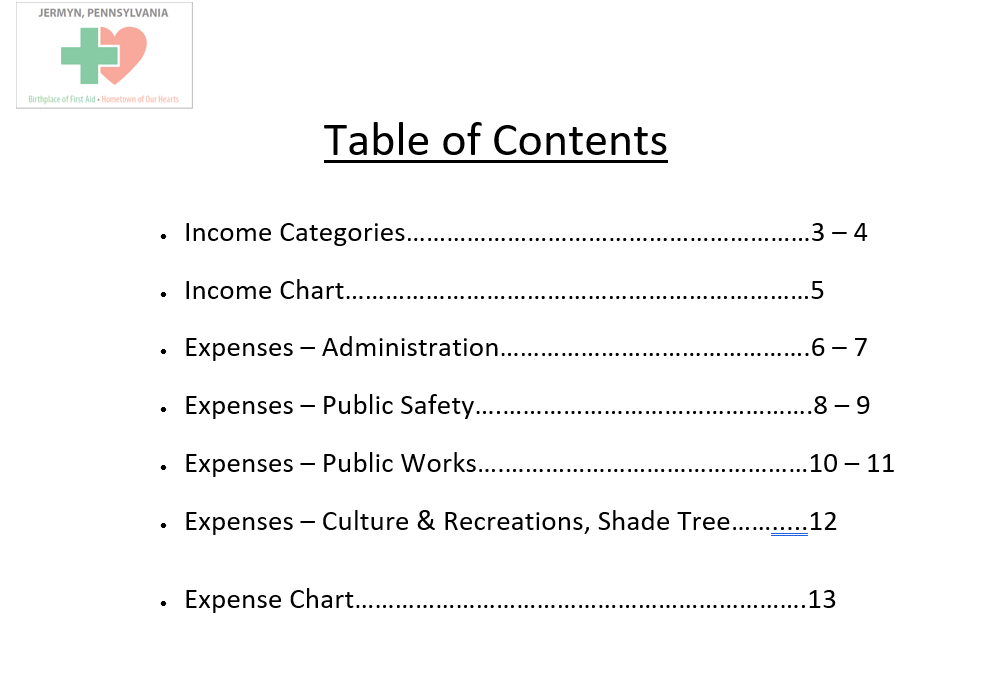 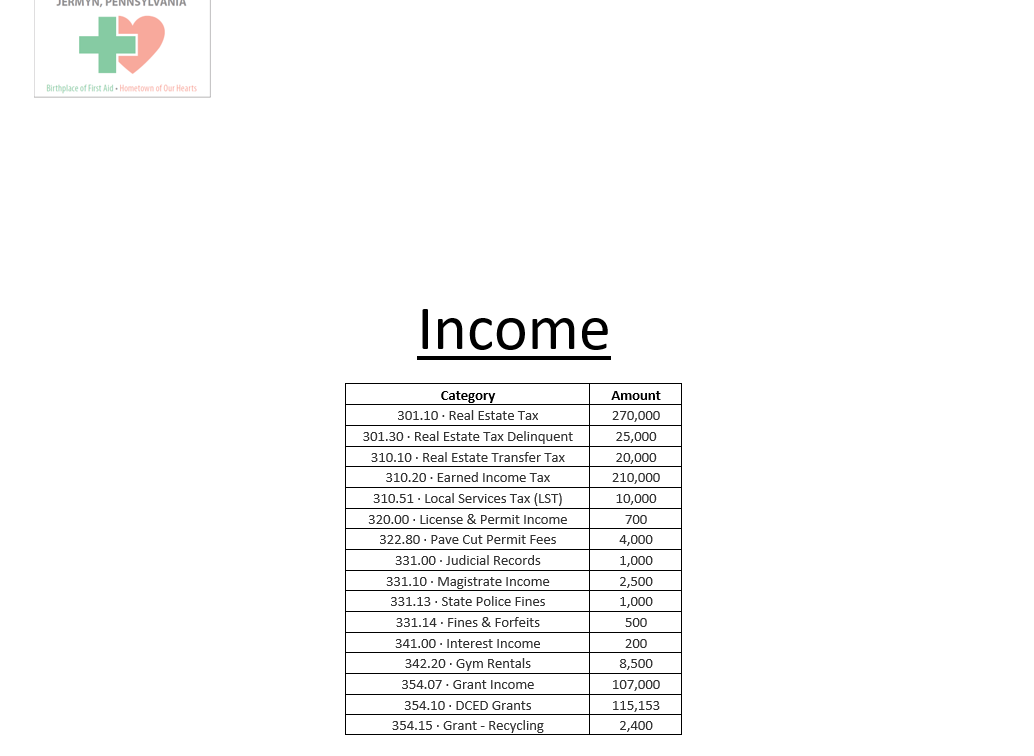 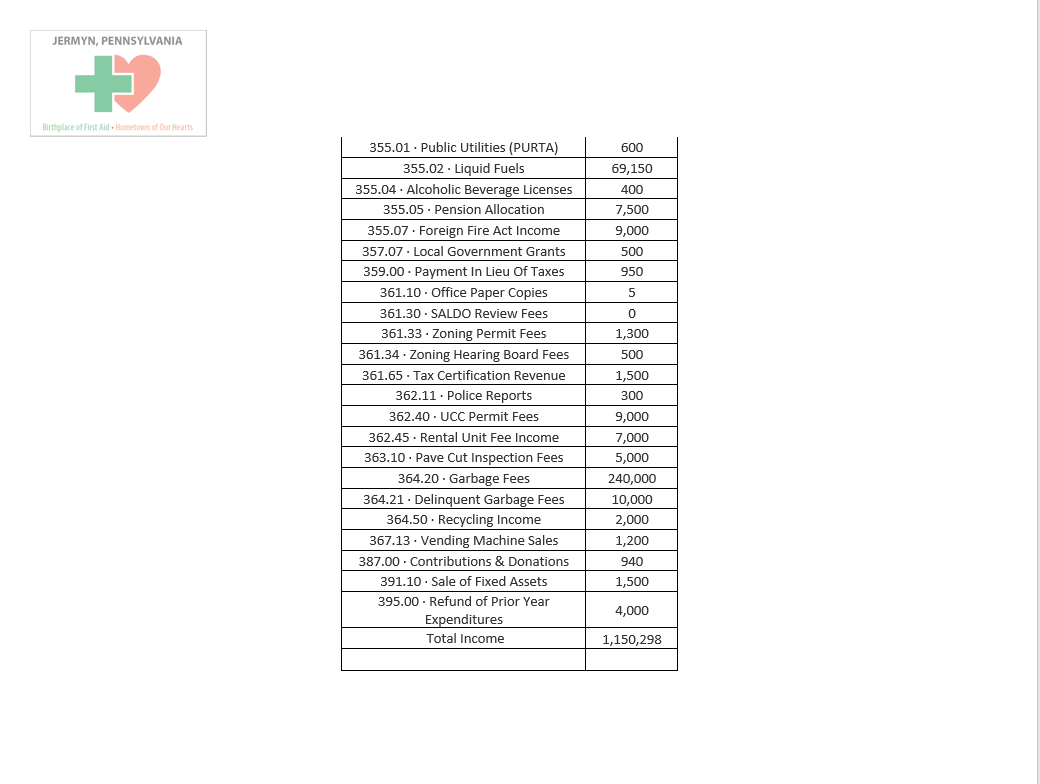 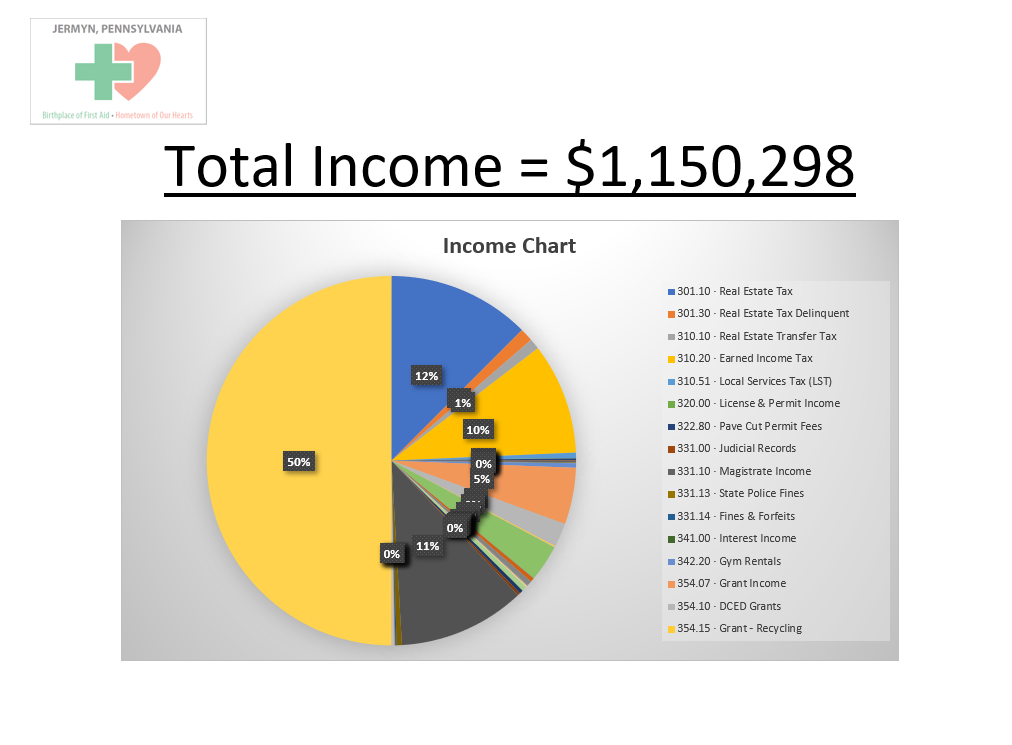 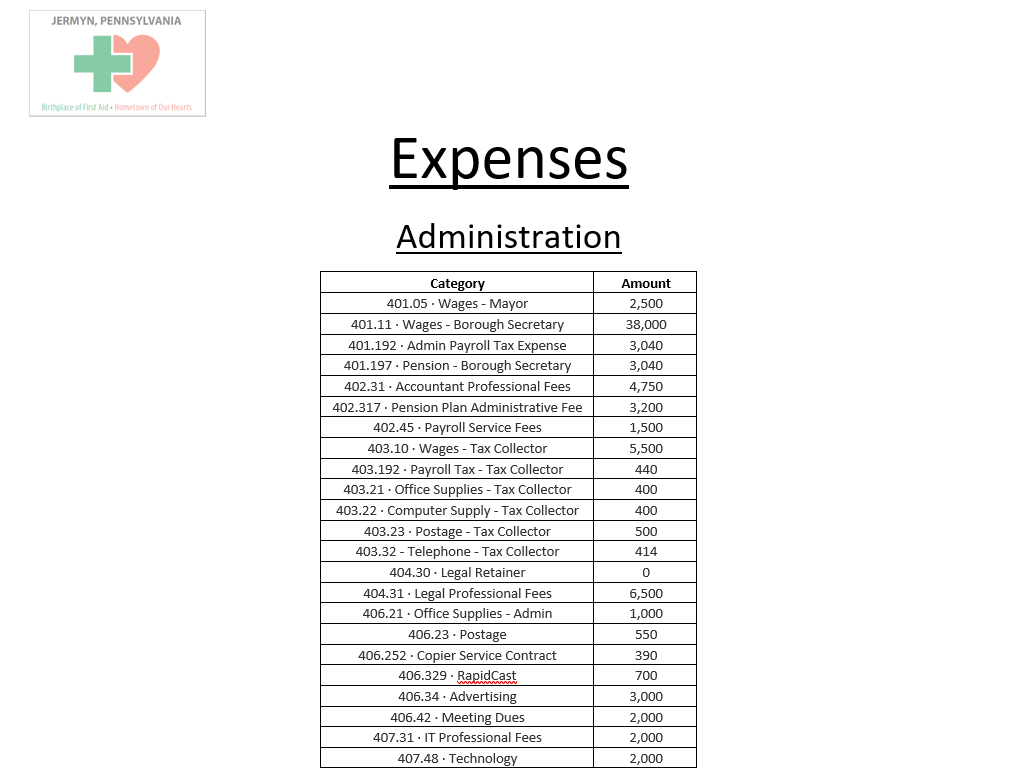 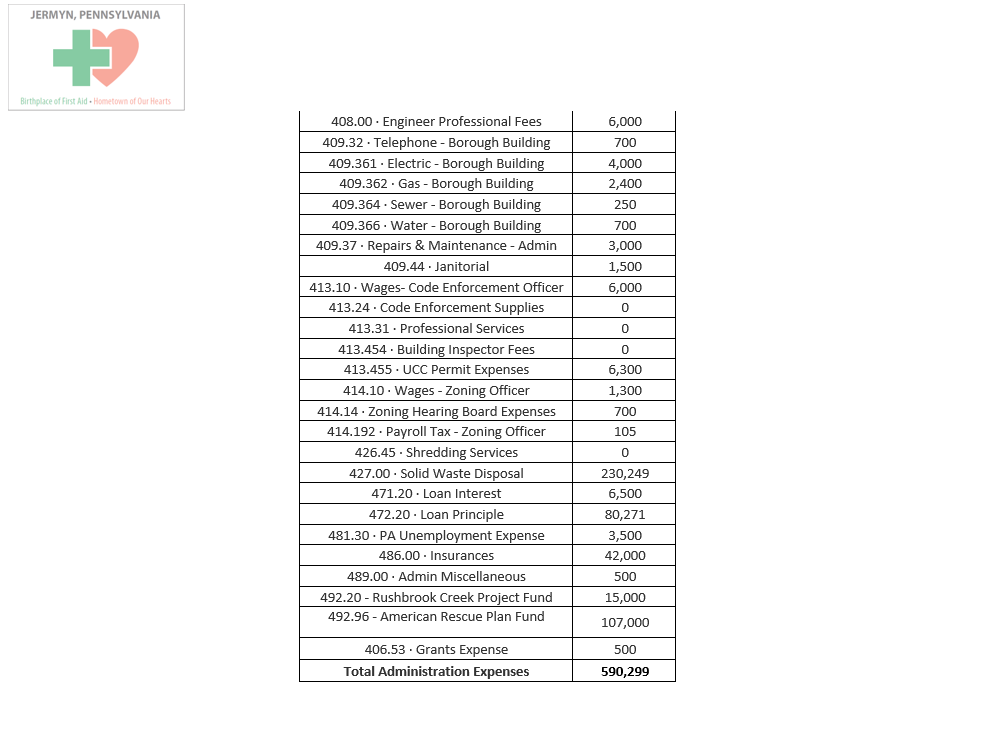 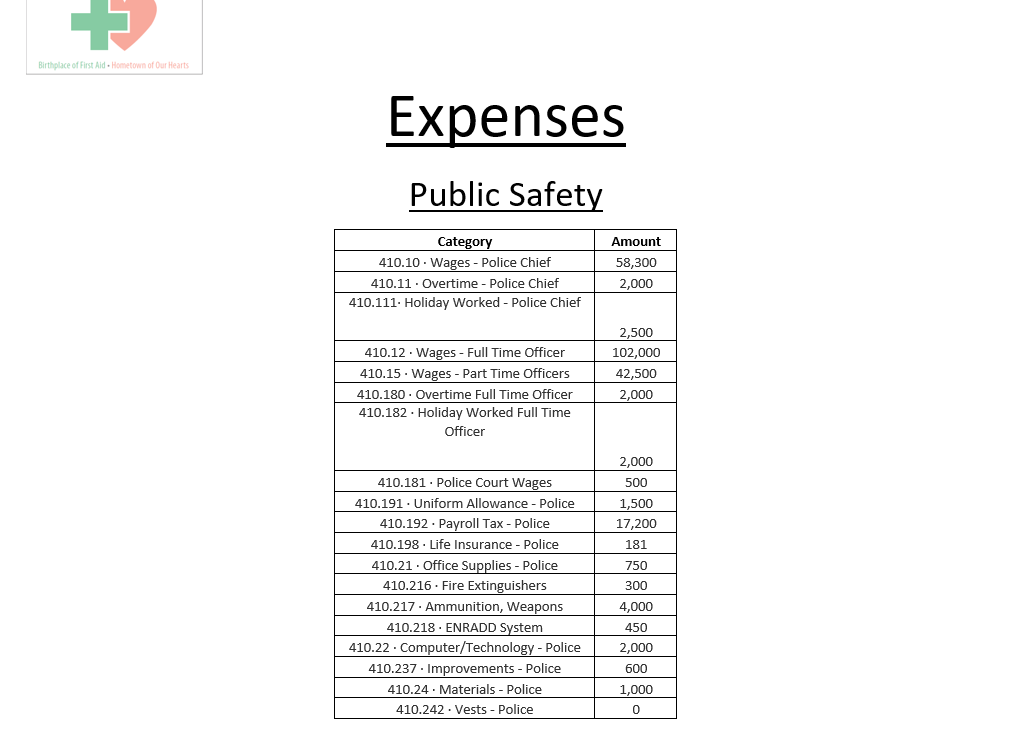 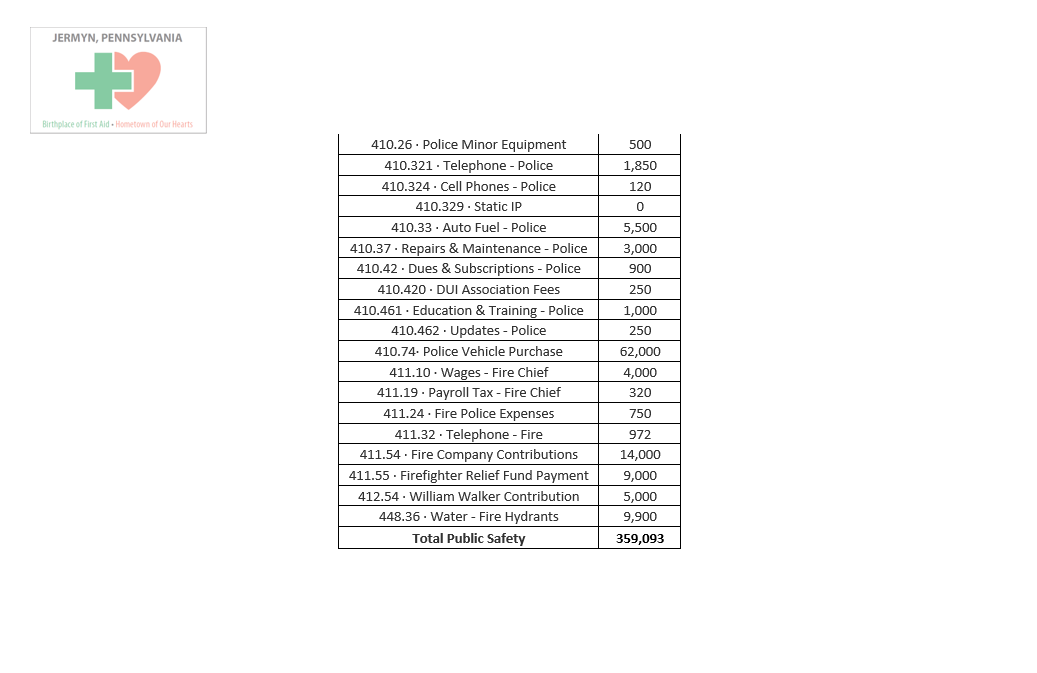 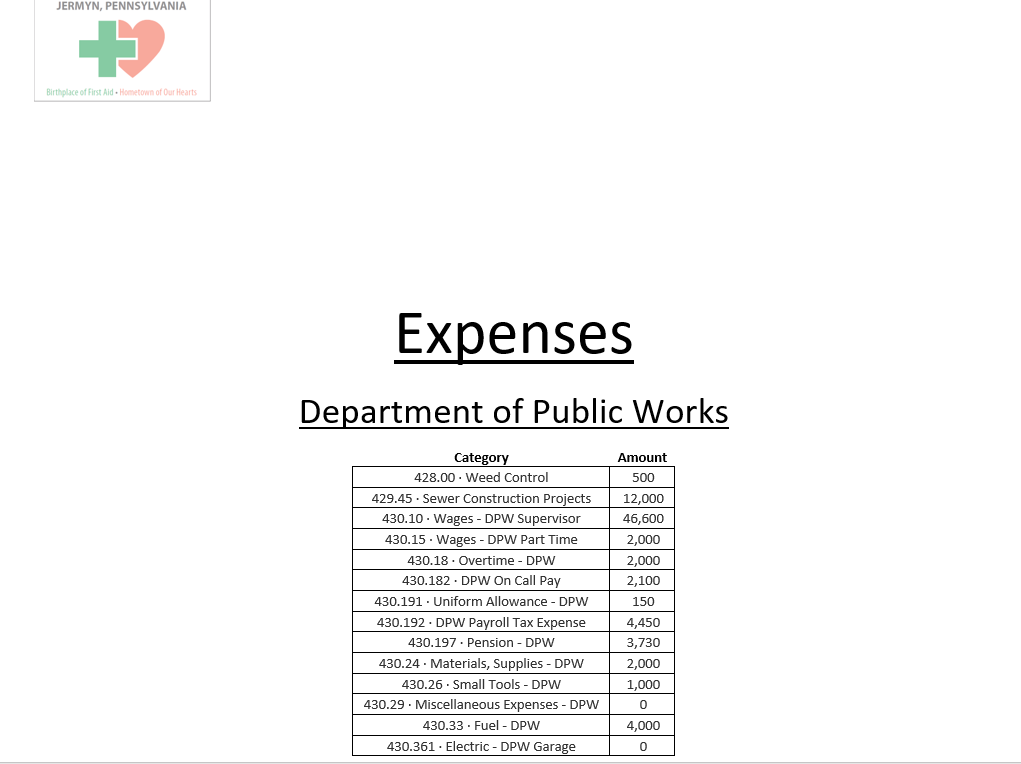 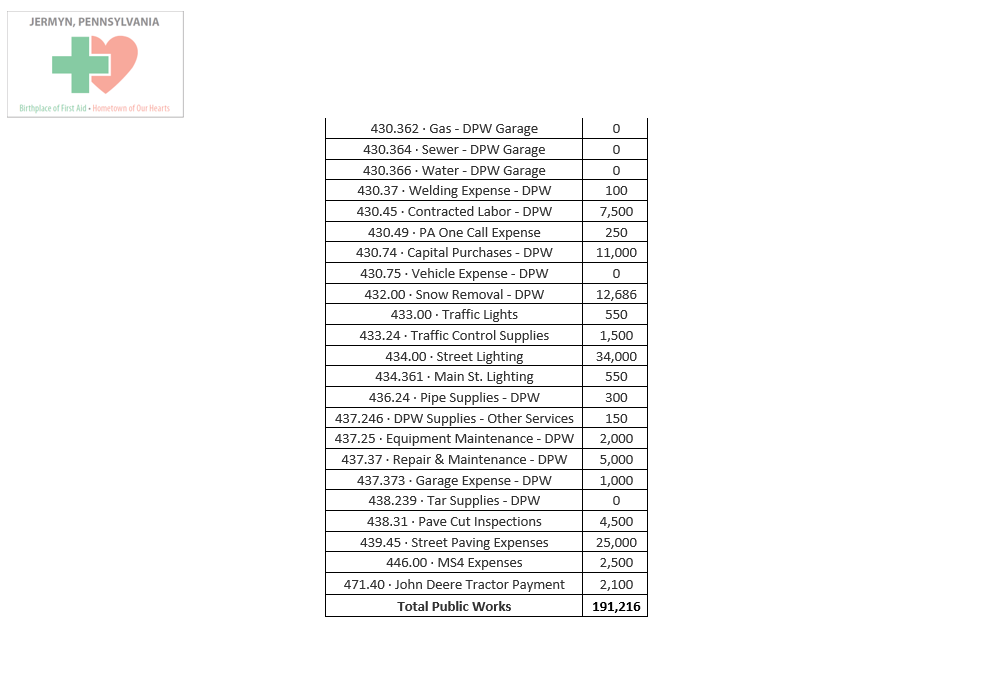 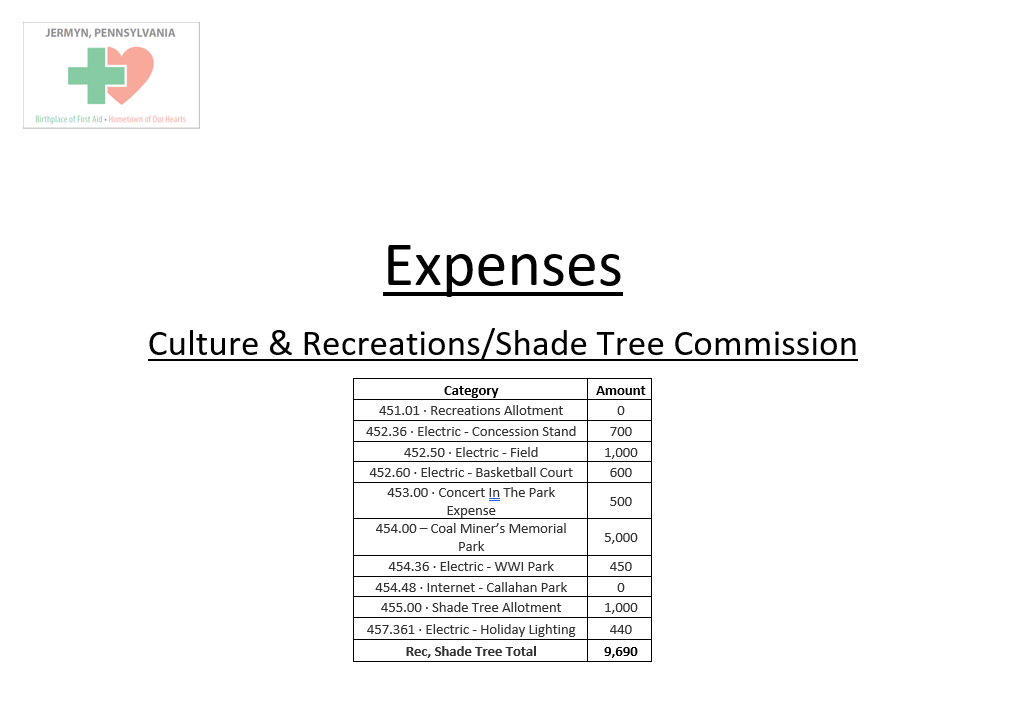 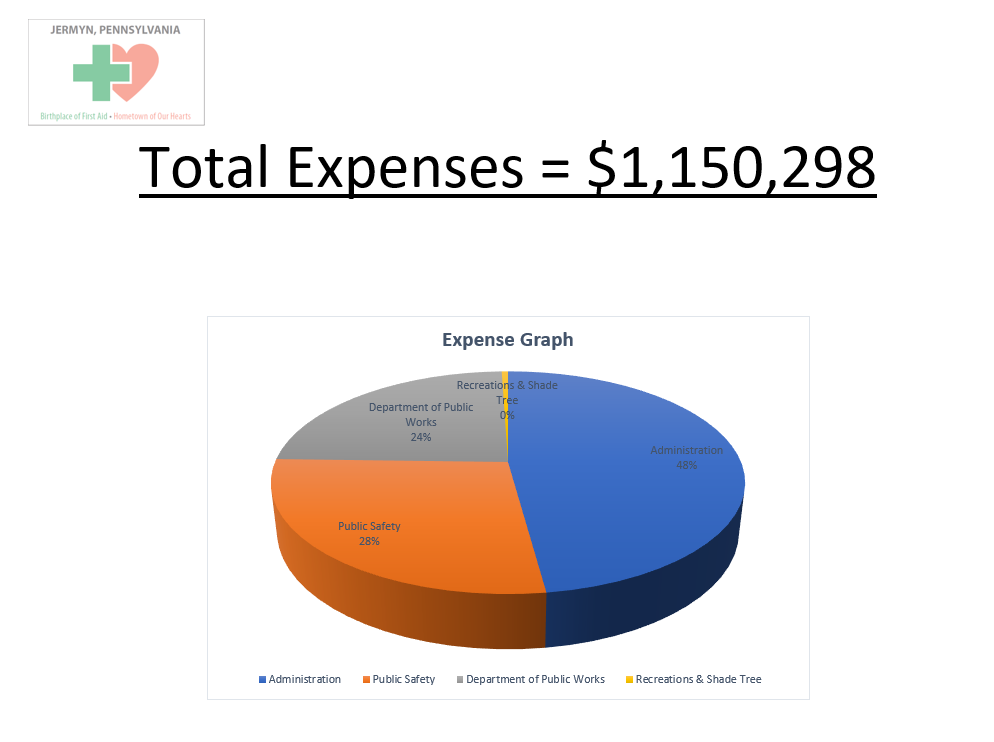 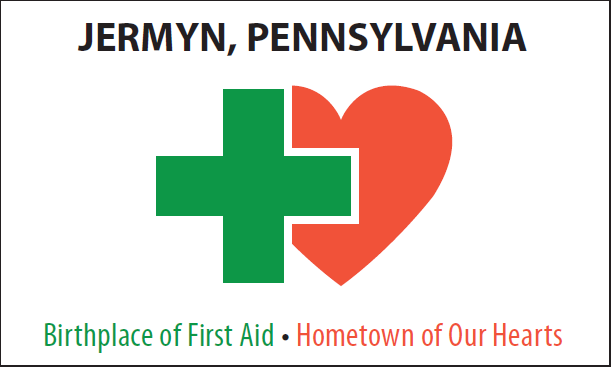